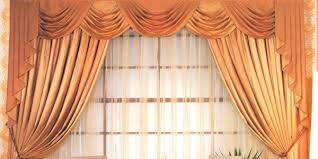 স্বাগতম
শিক্ষক পরিচিতি
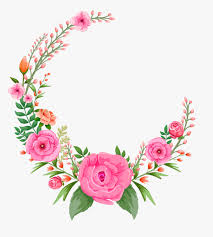 রাজিয়া আক্তার কলি
সহকারি শিক্ষক
আড়ালিয়া সরকারি প্রাথমিক বিদ্যালয়
কাপাসিয়া,গাজিপুর।
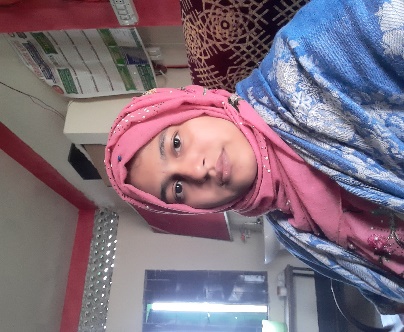 পাঠ পরিচিতি
শ্রেণিঃ প্রাক প্রাথমিক
বিষয়ঃ বাংলা 
পাঠ শিরোনামঃ বর্ণ থেকে শব্দ শিখি
পাঠ্যাংশঃ এ  ঐ
এই পাঠ শেষে শিক্ষার্থীরা-
৩.২.৮ ধ্বনির প্রতীক (বর্ণ)শণাক্ত করতে পারবে।
৩.২.৯ শব্দ থেকে বর্ণ শনাক্ত করতে পারবে।
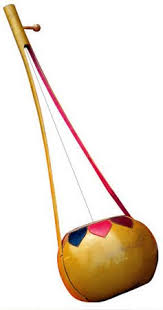 চলো কয়েকটি ছবি দেখি
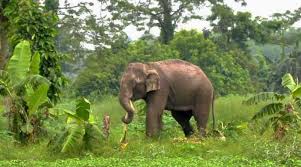 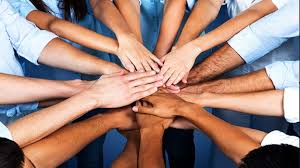 ১
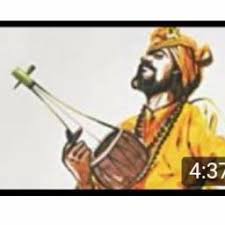 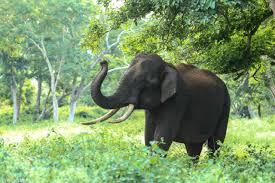 আজ আমরা পড়ব
ঐ
এ
এ
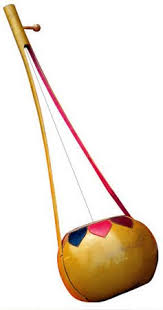 একতারা
১
এ
এক
ঐ
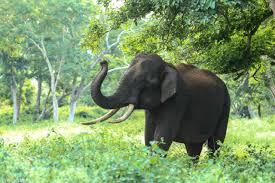 ঐরাবত
ঐ
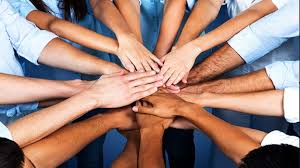 ঐক্য
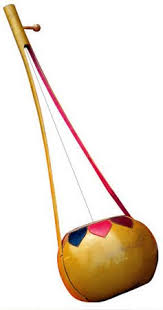 এ
একতারা
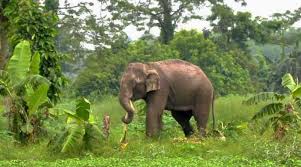 ঐ
ঐরাবত
শিক্ষকের পাঠ
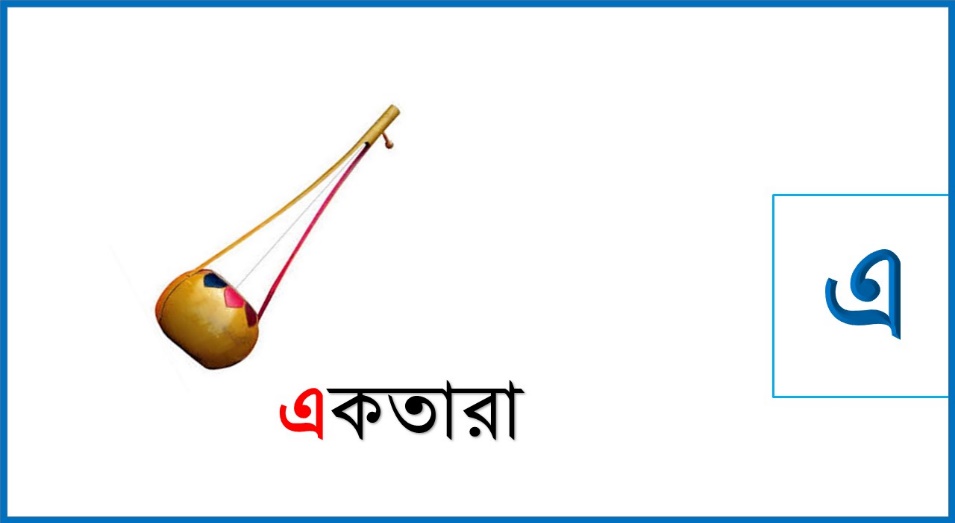 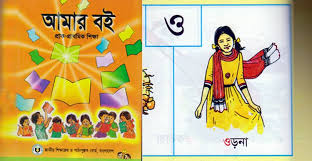 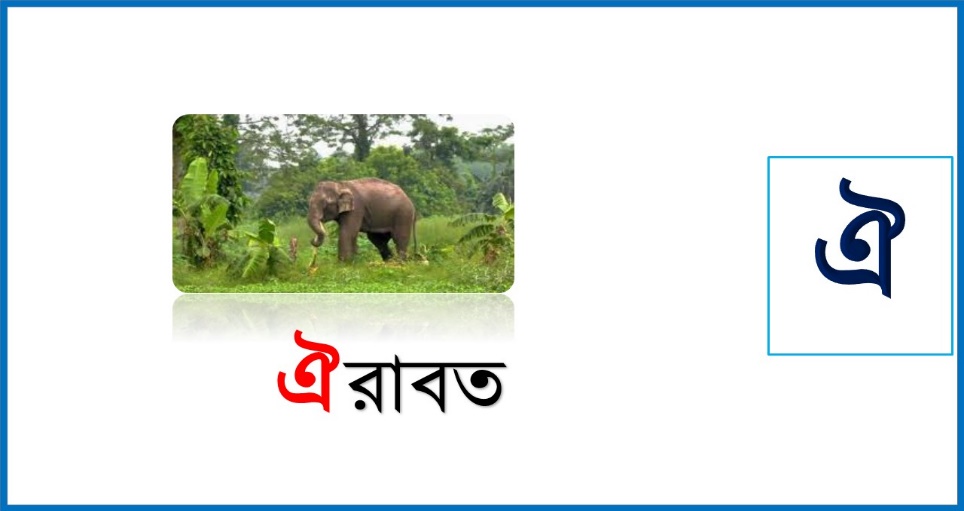 ৩১ পৃষ্টা
শিক্ষক এবং শিক্ষার্থীর মিলিত পাঠ
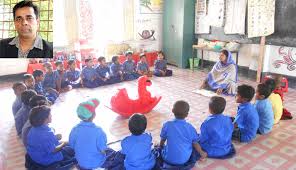 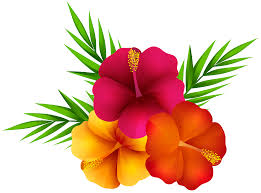 দলীয় কাজ
শব্দের সাথে বর্ণ দাগ টেনে মিলাই
এ
ঐরাবত
ঐ
একতারা
হারিয়ে যাওয়া বর্ণগুলো লিখি
...কতারা
এ
একতারা
…রাবত
ঐ
ঐরাবত
খালি ঘরে সঠিক বর্ণ লিখি
উ               ঐ
ঊ
এ
মূল্যায়ন
দেখ এবং বল
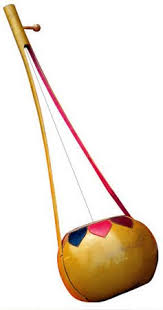 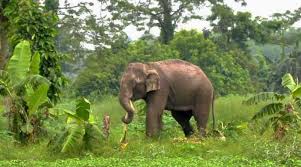 ধন্যবাদ
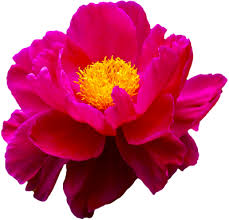